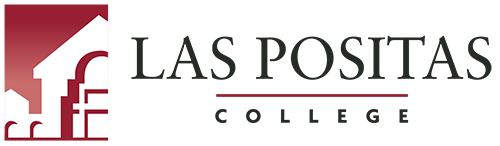 25-26 Counseling Discipline Plan
Joel Gagnon & Cristine Sidela
Student Services Deans
5/2/25
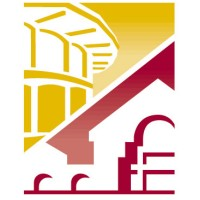 Counseling Discipline Plan  -  Expectations
Goals and Targets
Optimizing SCFF
Activities & Timelines
Accountability Strategies
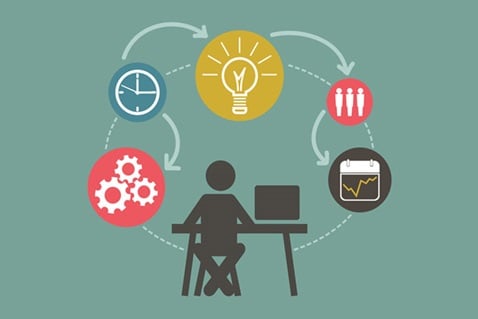 Goals and Targets
Student Contact Hour Availability  (+ or -)
SEPCs Completion (100%)
Appointment / Drop-in Ratio (70% in GC)
Drop-in students seen / Hour ( 2 – 3 )
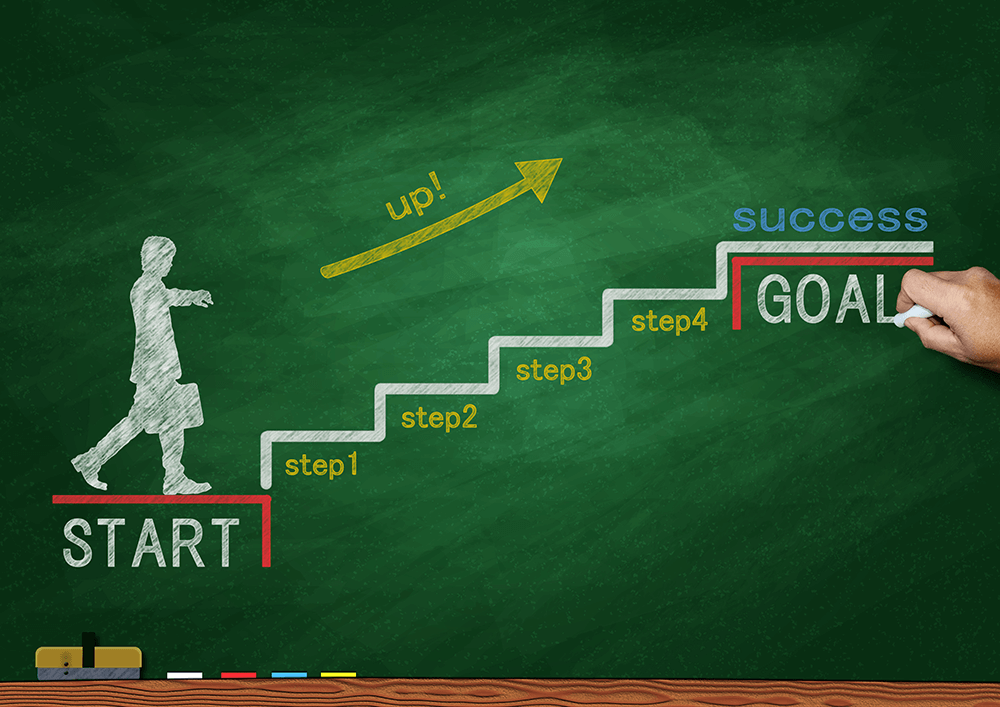 Goals and Targets
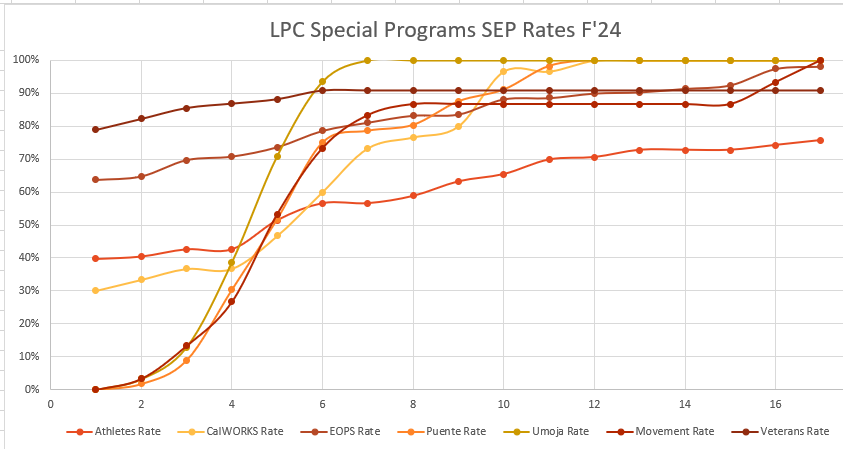 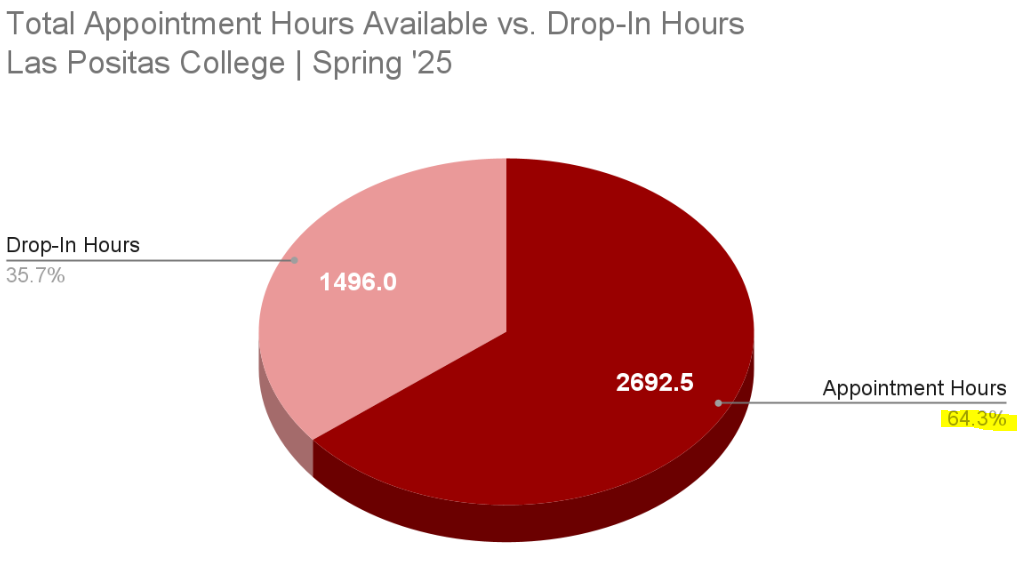 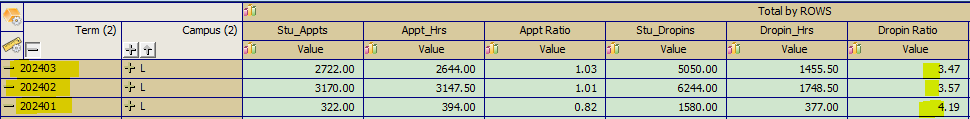 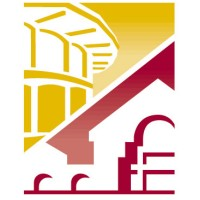 Optomizing SCFF – SEPC Completion (Program)
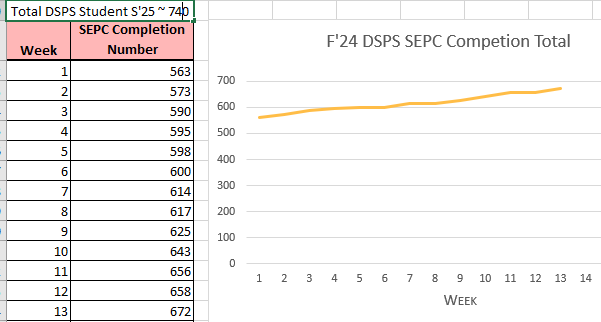 General Counseling  -  ~65%
DSPS – 90%
Middle College / MESA  -  100%
EOPS/CARE/CalWorks -  ~98%
Learning Communities – 100%
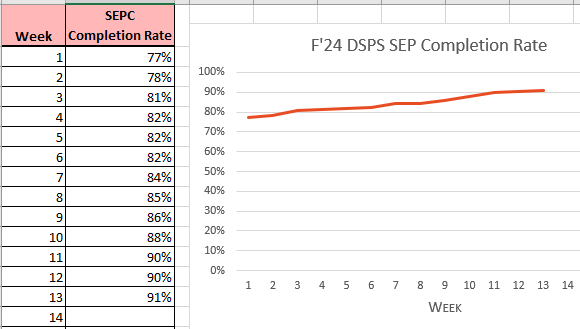 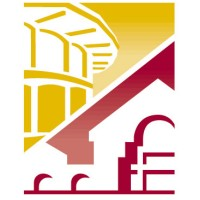 Activities and Timelines
Increase First Semester Planning (FSP) sessions
Summer FSP Days
Athletic Eligibility Week
Operation Gateway (Veterans)
Prospective Student Counseling (Special Programs)
New Hawk Day (500+ students Sp’25)
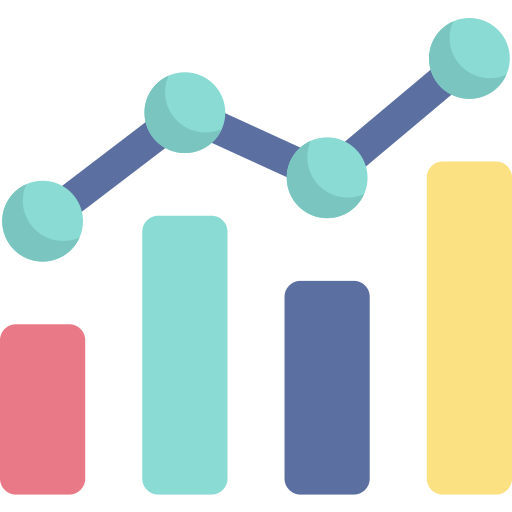 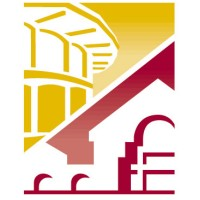 Accountability Strategies
Data Driven Decisions
		Number of Unfilled appointments
		Drop-in rate (replace with SEPC appts)
Assigned Drop-in 
		Increased # of students/hour
		Known wait times for students
Data informed overload and part-time allocation
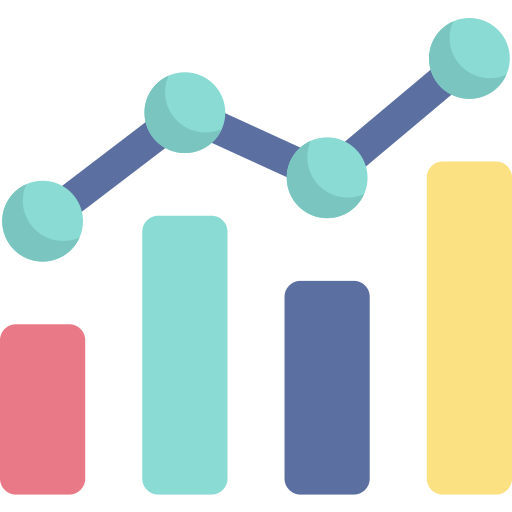 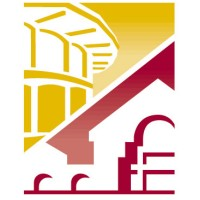 Accountability Strategies
Appointment to Drop-in Ratio
New Student vs Continuing Student SEP
First-Time SEP vs Follow-up SEP
SEPC In-Reach
		Counselor Proactive Time
		Email Campaigns
		Call Campaigns
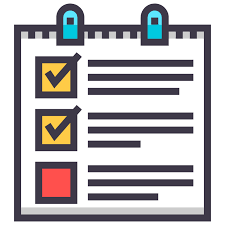 [Speaker Notes: Joel explain the work remaining]
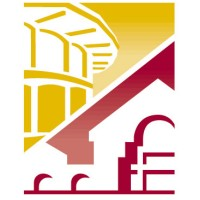 The Discipline Plan
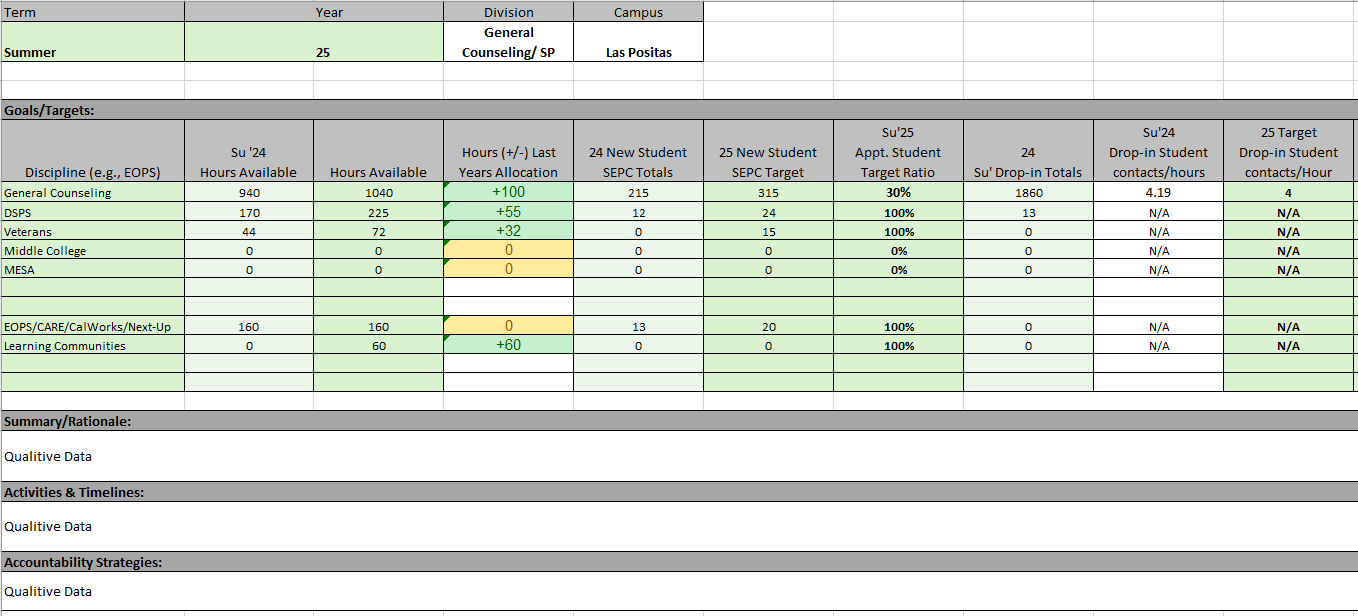